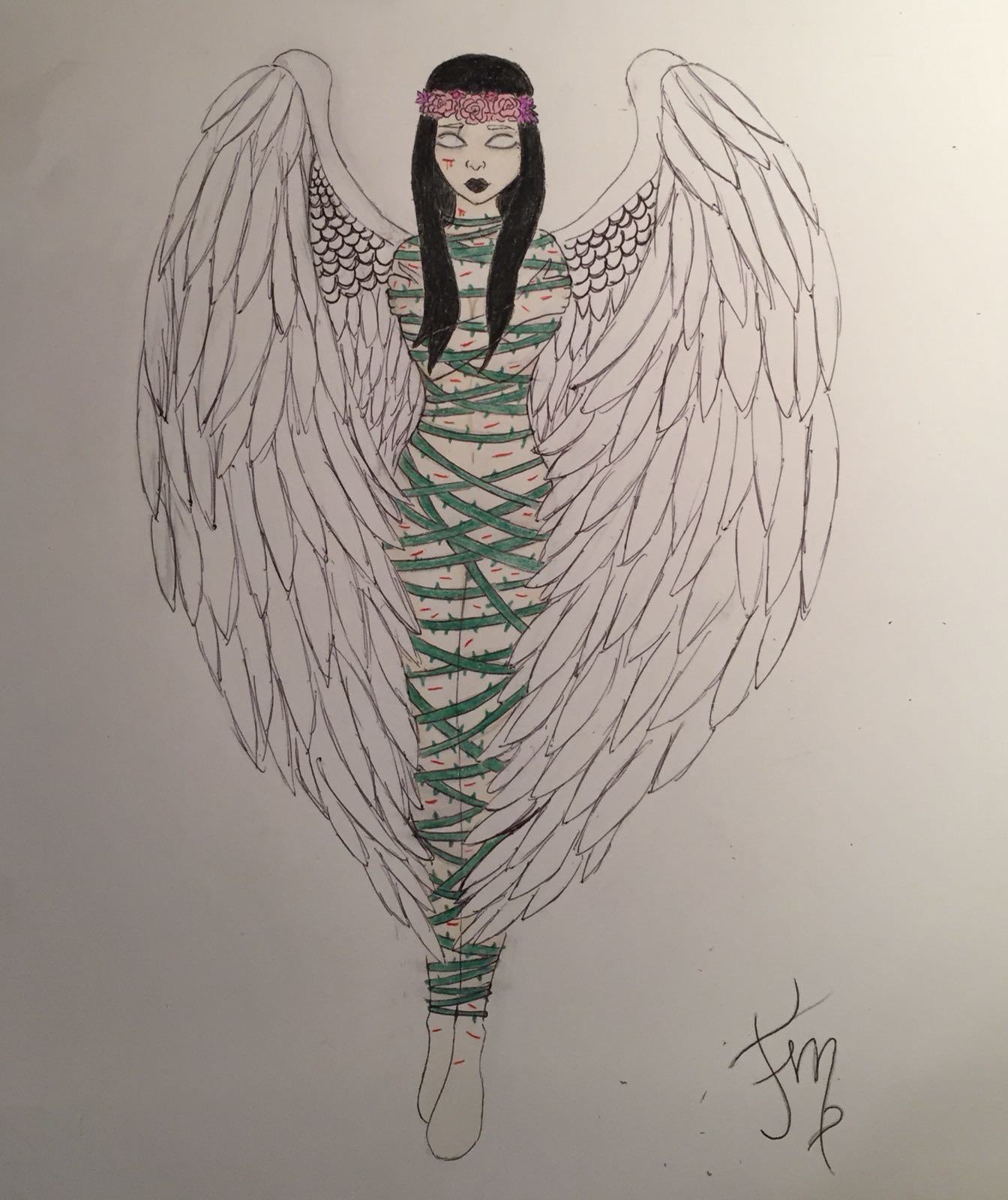 W.O.M.E.N
Women are like flowers: they’re delicate but also strong. Chains and scars symbolize the pain of being a women in this society.
In fact, women are often discriminated for the way they look, the way they act. They are usually considered inferior, unworthy
or useless.
But women are angels without wings. So my little girl, don’t be ashamed of being a women, because it’s a awesome!